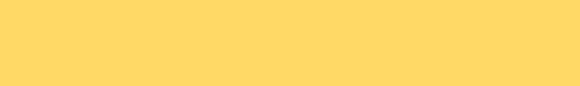 Безналичная оплата питания
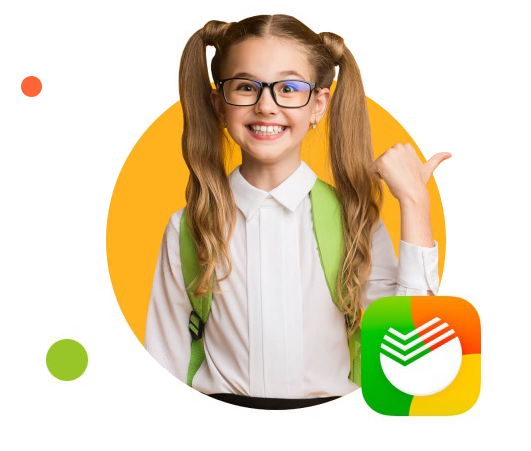 Преимущества использования:
РОДИТЕЛЯМ
Контролировать траты ребенка
Исключить риск потери наличных ребенком
Пополнение через Банк 
Быть уверенным  что ребенок потратит эти деньги в столовой
САМОСТОЯТЕЛЬНО ВЫБИРАТЬ УДОБНУЮ КАРТУ
УХОД ОТ НАЛИЧНОСТИ
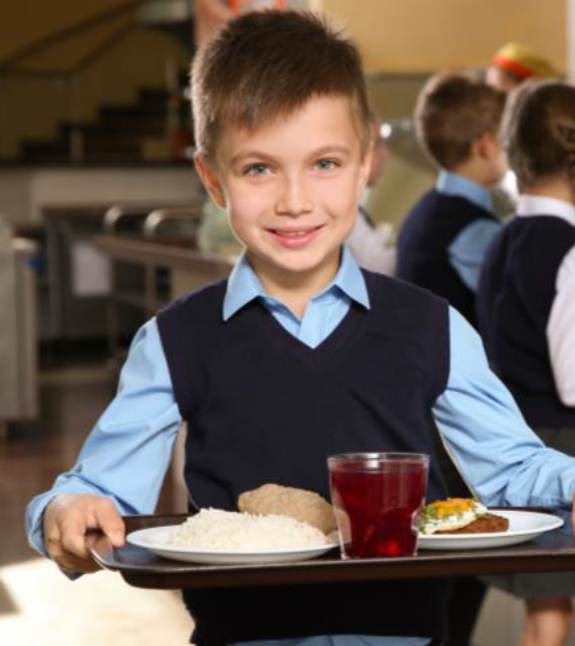 ОРГАНИЗАТОРУ ПИТАНИЯ 
Автоматический учет и формирование отчётов
Безопасность  в рамках эпидемиологической  обстановки 
Безопасность и сохранность денежных средств
ЦИФРОВИЗАЦИЯ
ДЕТЯМ
Получить навык управлять карманными деньгами
Легко и быстро оплатить обед
Исключить риск потери наличных
Получить уроки финансовой грамотности
Иметь возможность попросить у родителей денежные средства в любой момент
Не трогать руками наличные денежные средства (меньше бактерий)
ПЛАТИТЬ ЛЕГКО
ЗАЩИТА ОТ COVID 19